МУНИЦИПАЛЬНОЕ КАЗЕННОЕ ДОШКОЛЬНОЕ ОБРАЗОВАТЕЛЬНОЕ УЧРЕЖДЕНИЕ ДЕТСКИЙ САД РАДУГА ОБЩЕРАЗВИВАЮЩЕГО ВИДА С.В-КАЗАНИЩЕ БУЙНАКСКОГО РАЙОНА РЕСПУБЛИКИ ДАГЕСТАН
Развивающая  предметно - пространственная среда группы в соответствии с ФГОС ДО
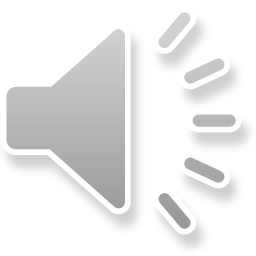 Образовательная среда – совокупность условий, целенаправленно создаваемых в целях обеспечения полноценного образования и развития детей.
Развивающая предметно-пространственная среда – часть образовательной среды, представленная специально организованным пространством (помещениями, участком и т.п.), материалами, оборудованием и инвентарем для развития детей дошкольного возраста в соответствии с особенностями каждого возрастного этапа, охраны и укрепления их здоровья, учёта особенностей и коррекции недостатков их развития
Развивающая предметно-пространственная
 среда должна быть
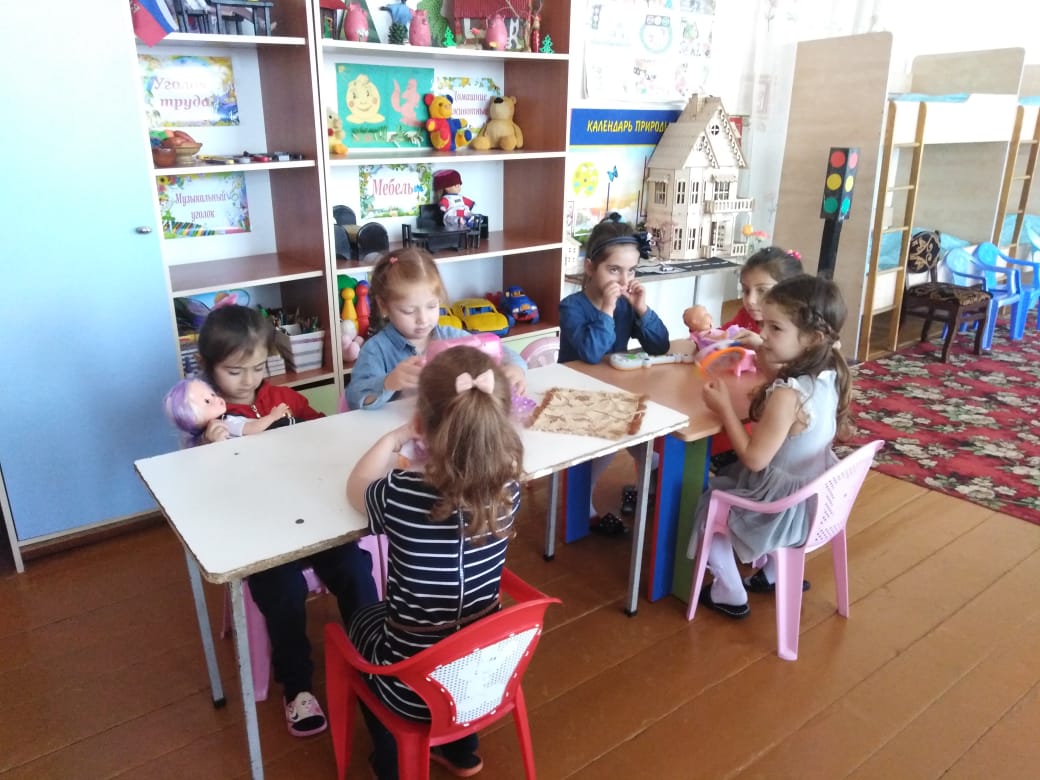 содержательно-насыщенной
трансформируемой
полифункциональной
вариативной
доступной
безопасной
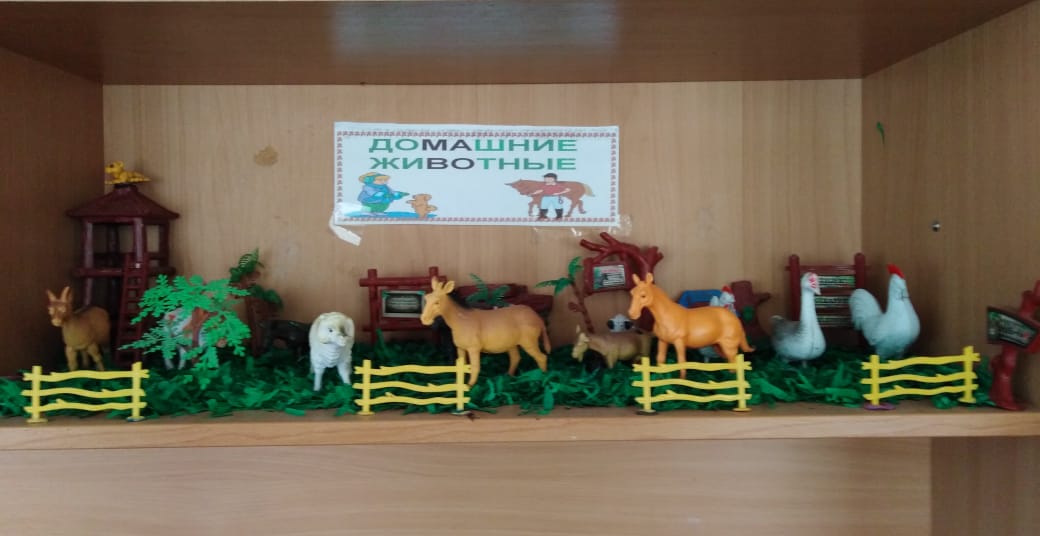 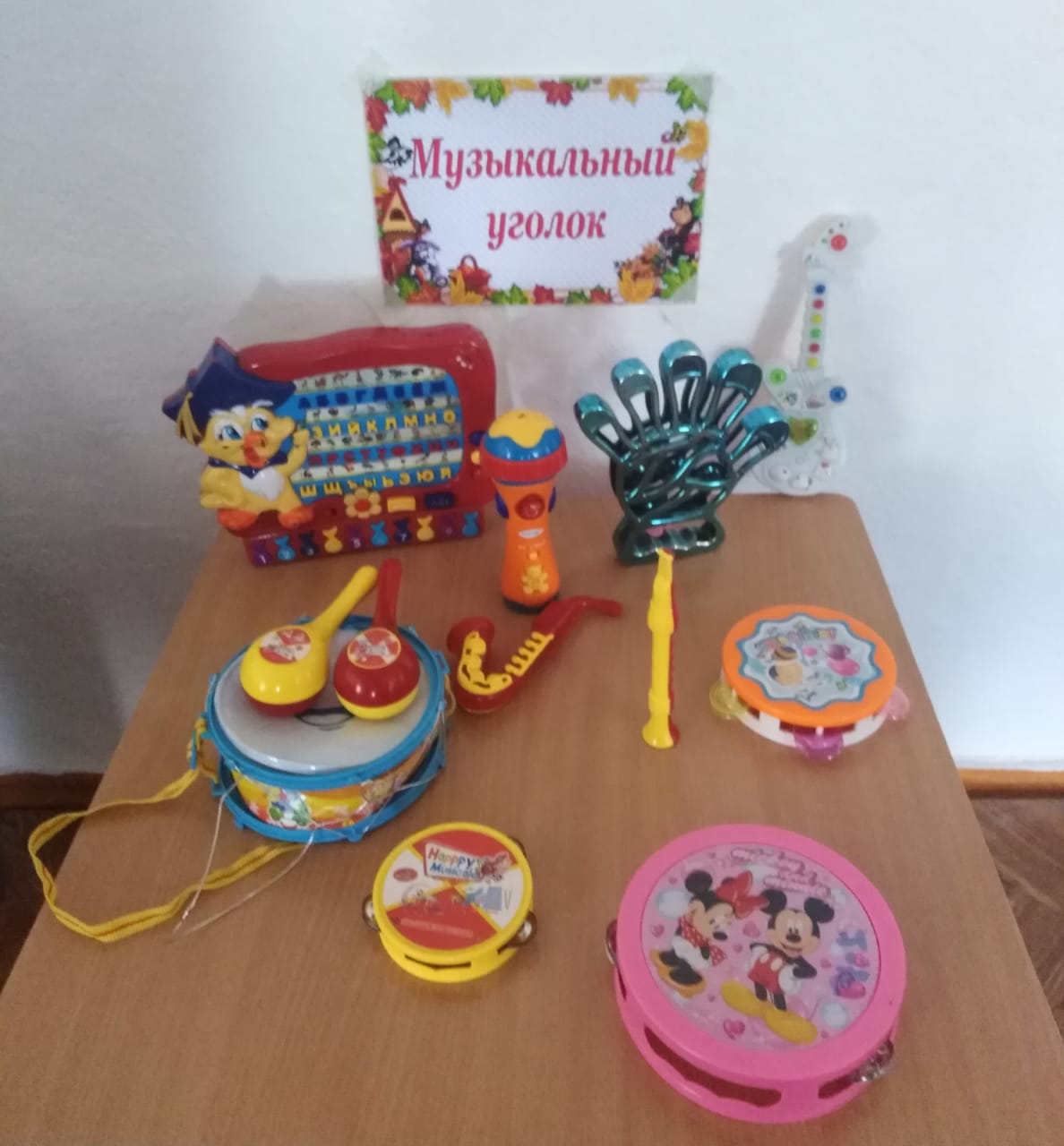 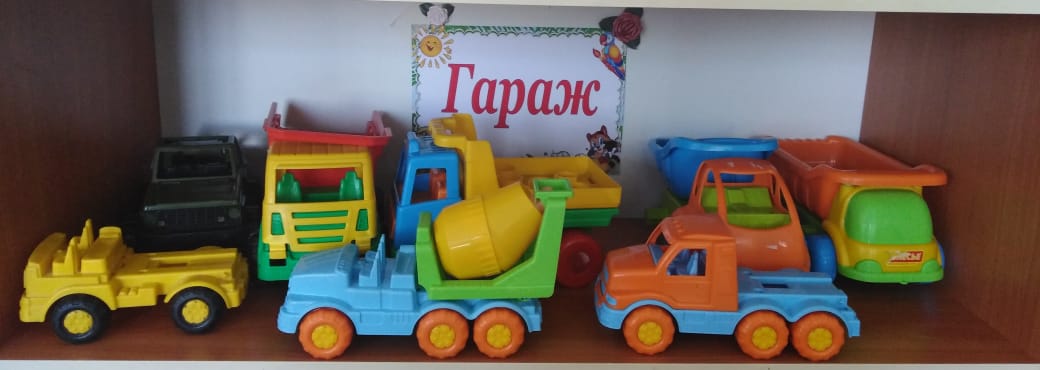 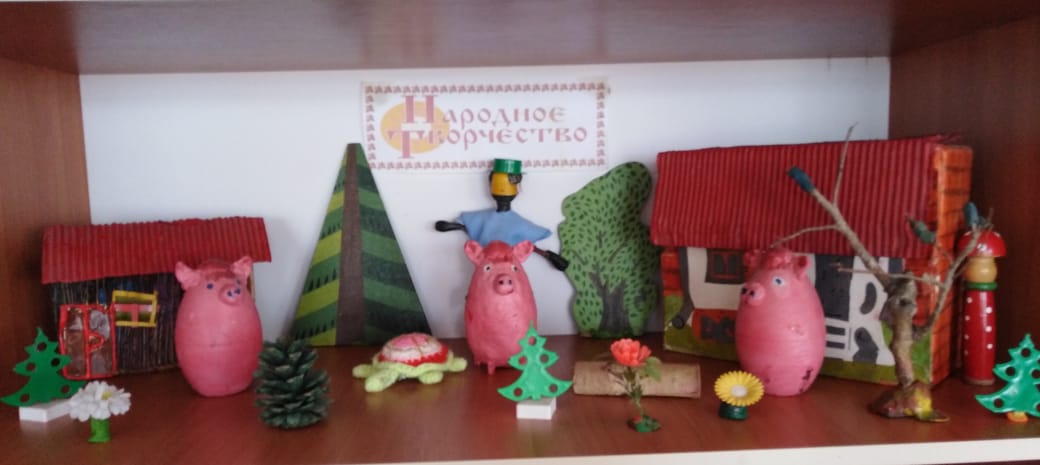 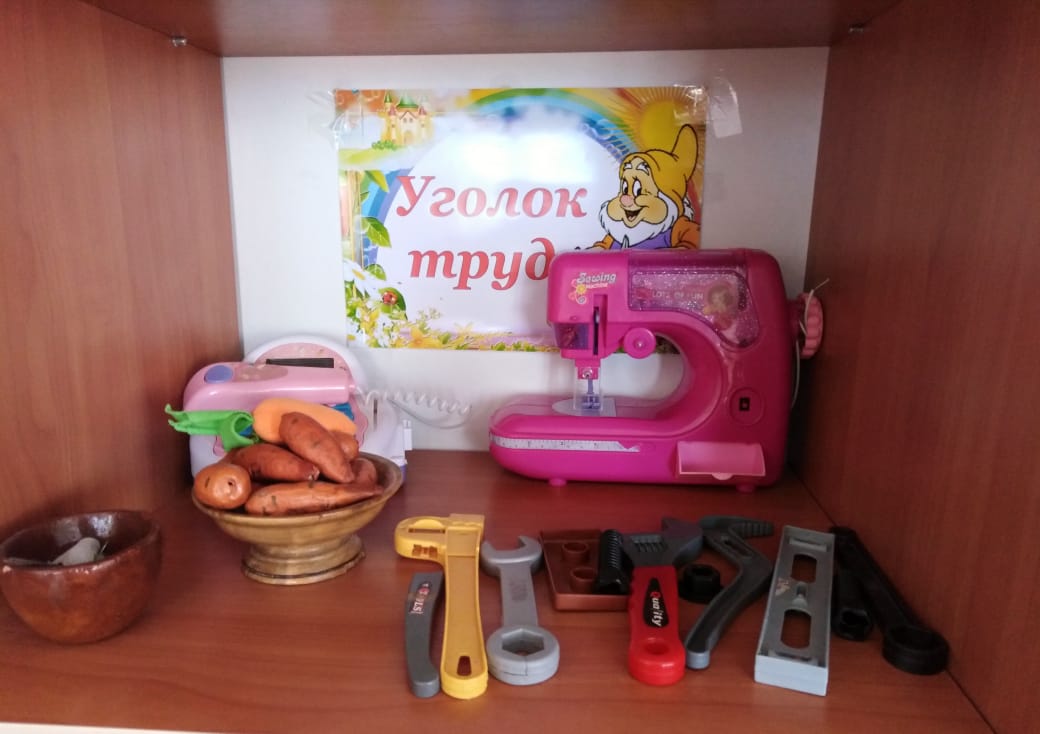 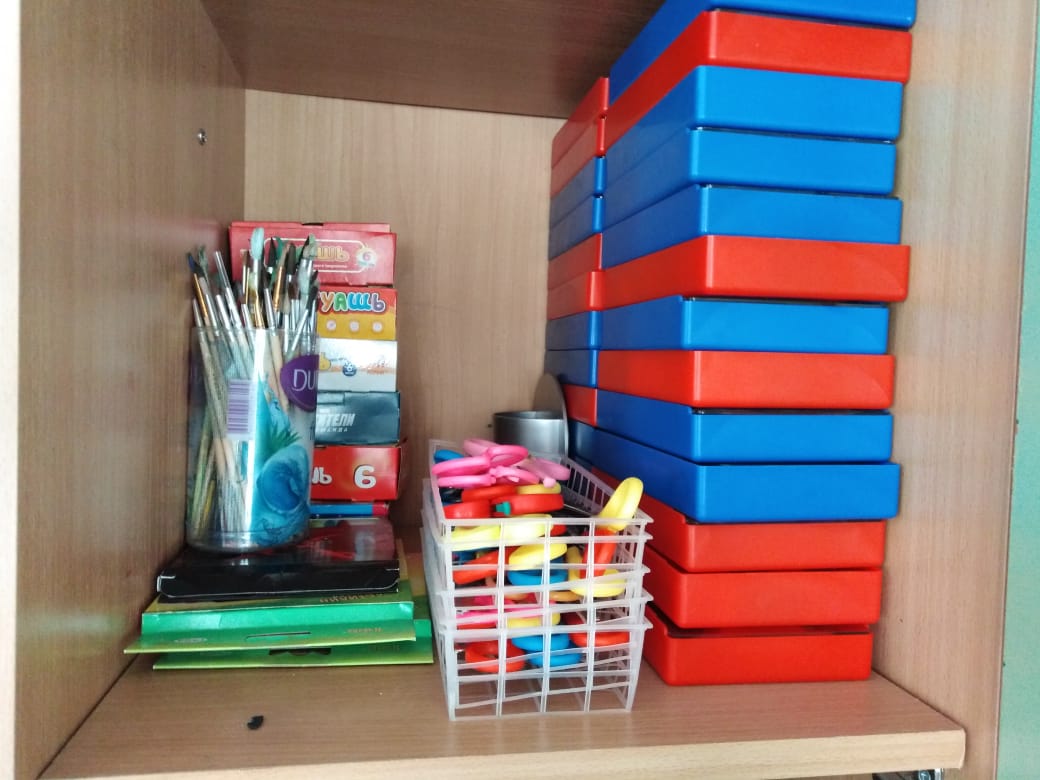 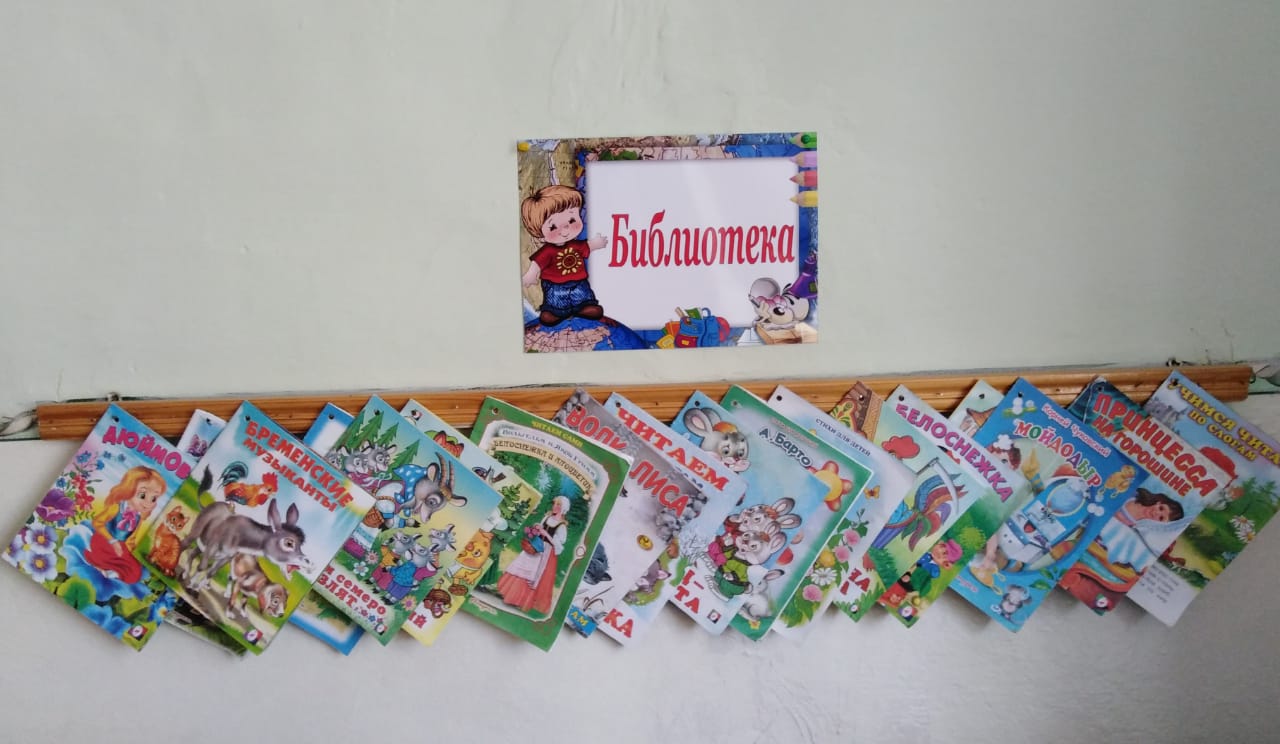 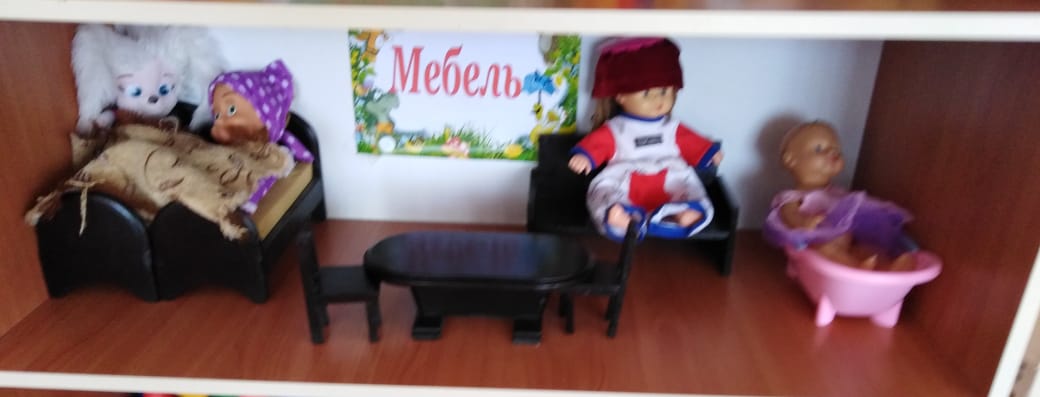 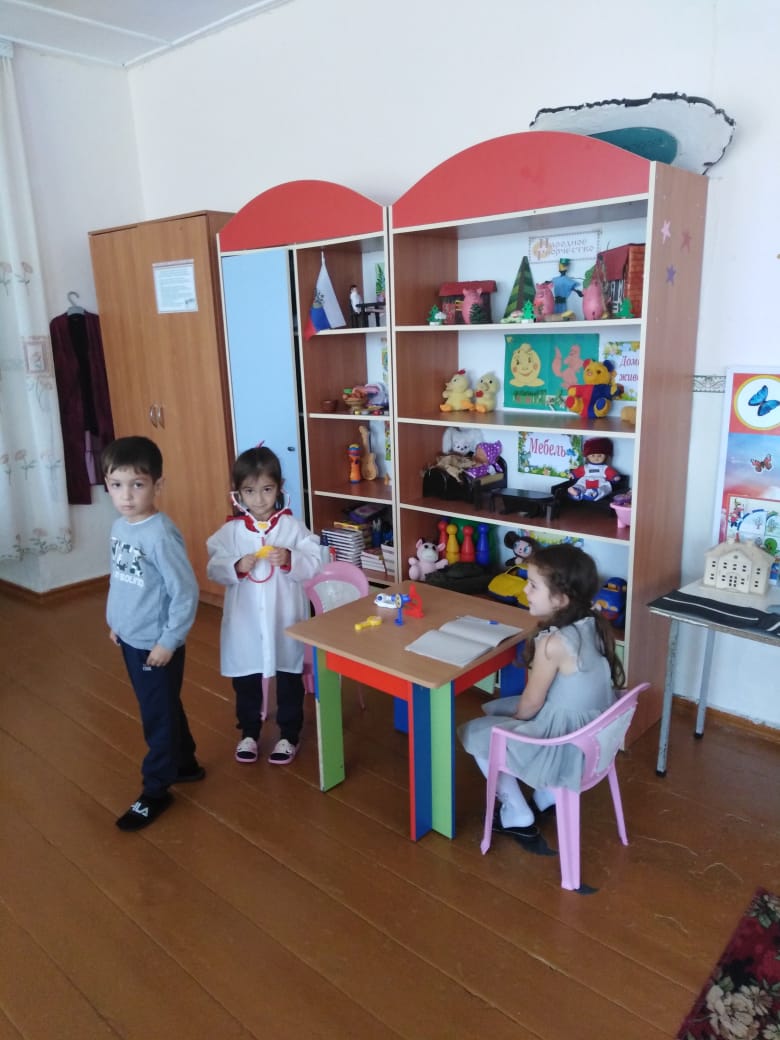 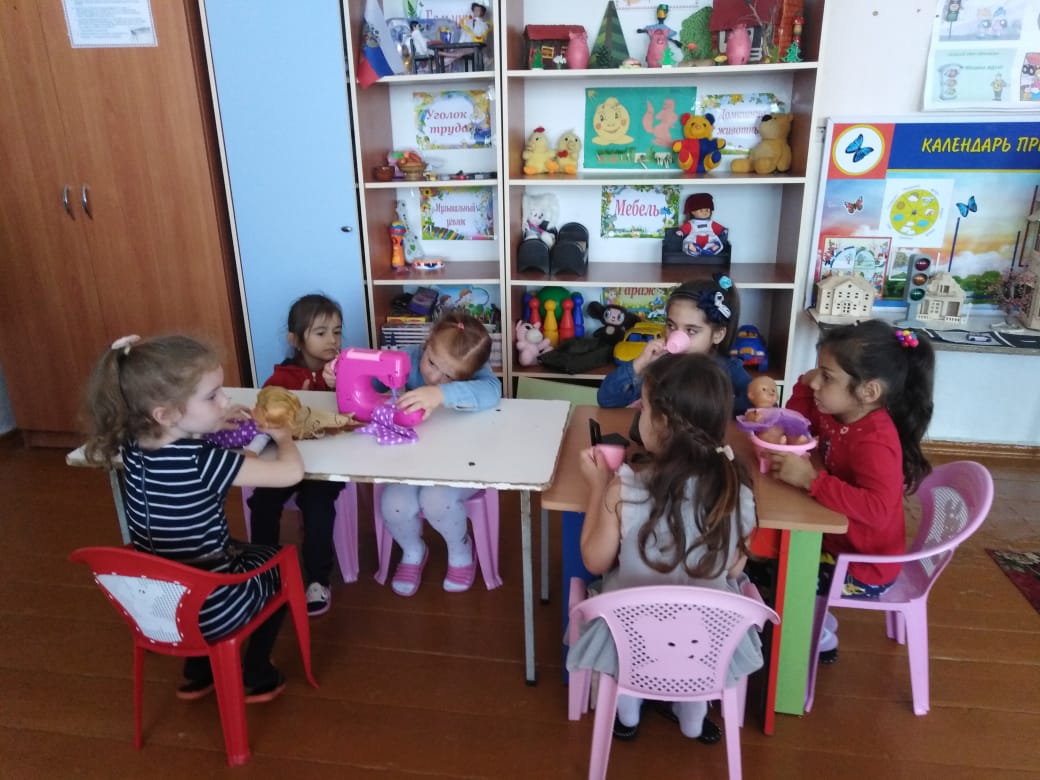 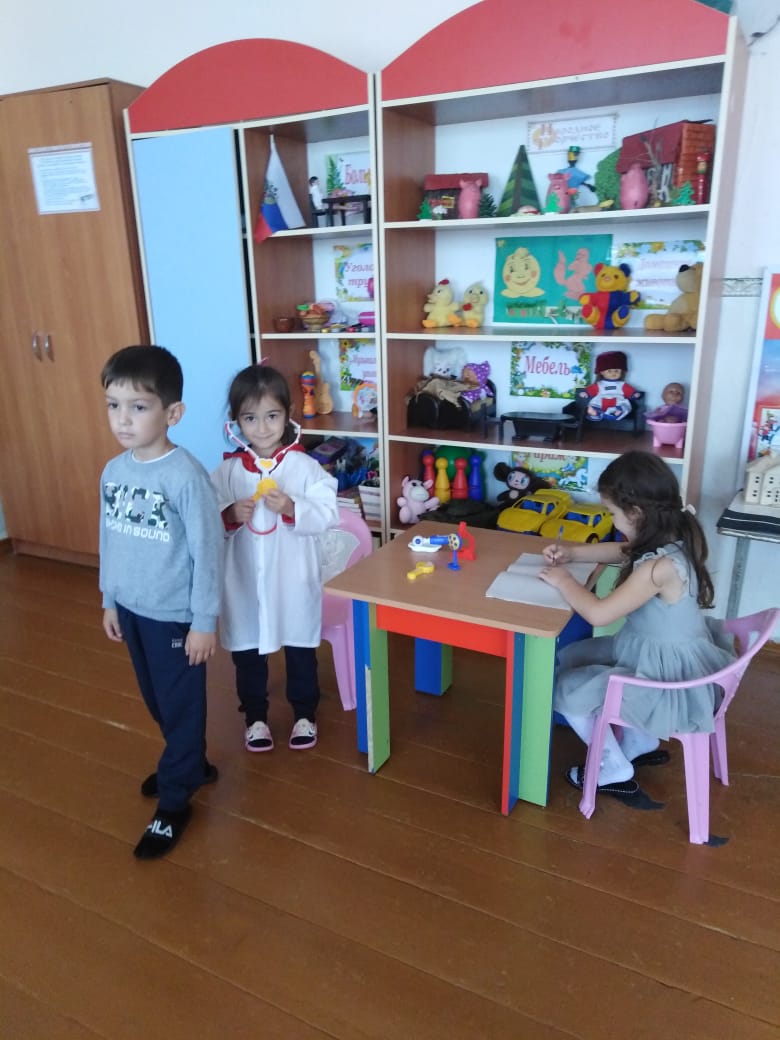 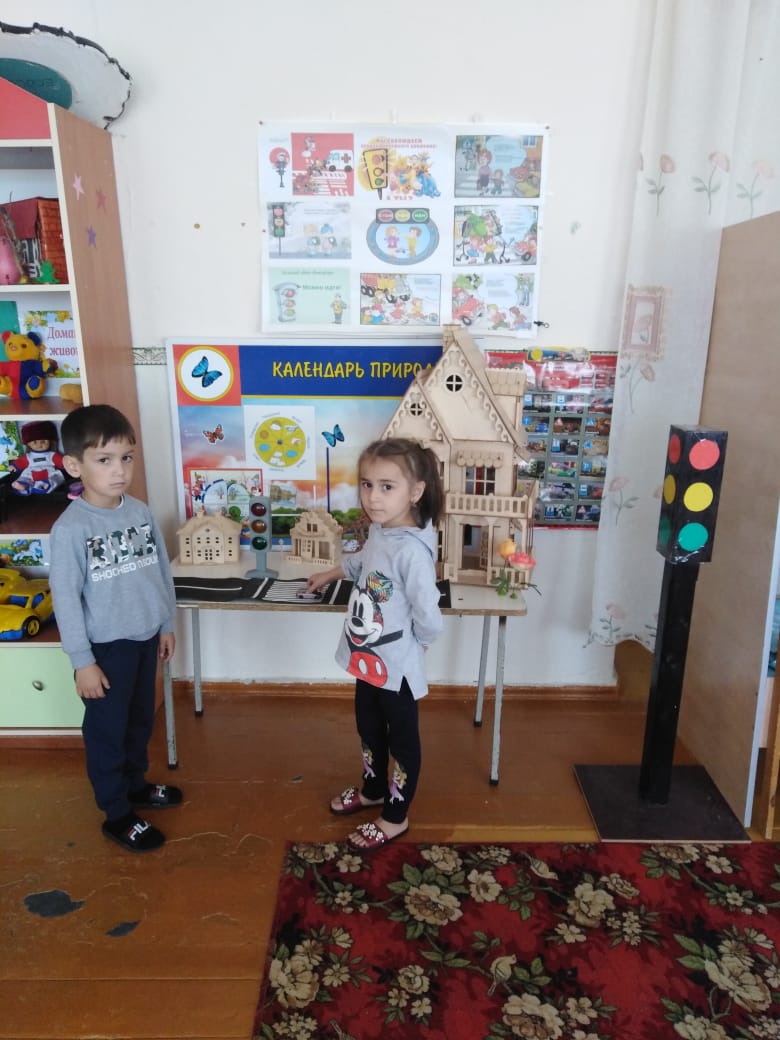 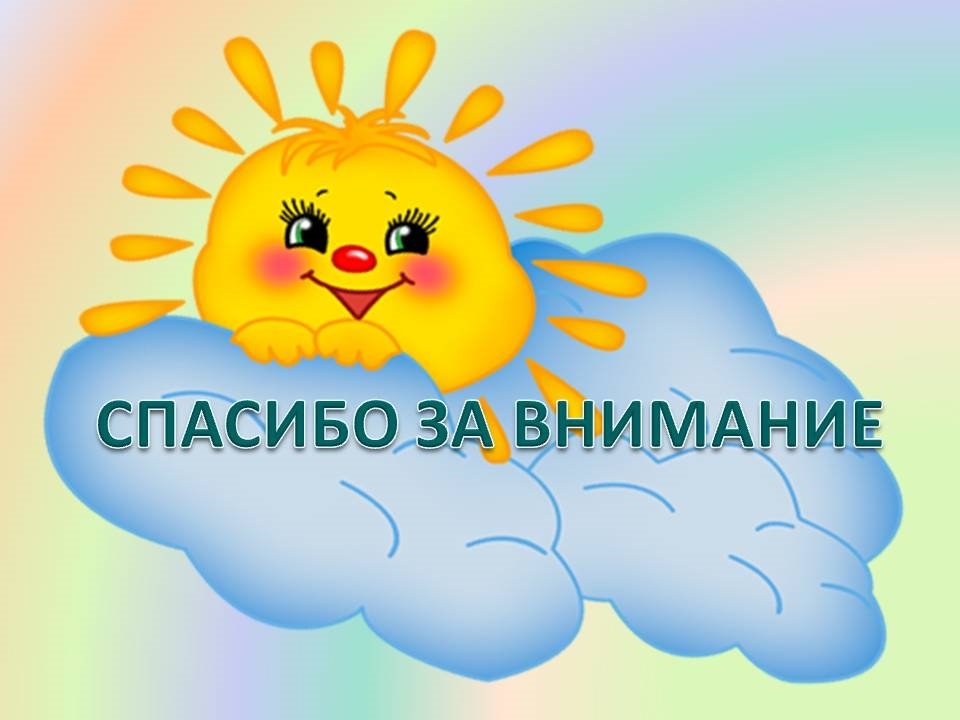